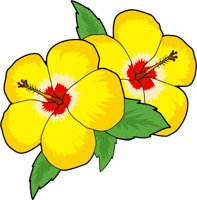 Business Buyer Behavior
Principles of Marketing 7th Slide
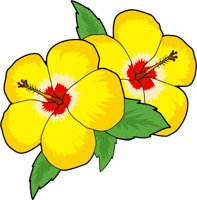 Today’s Topic
1. Business buyer behavior
2. Model of Business buyer behavior
3. Types of buying situations
4.Business buying process
Business Buyer Behavior
It refers to buying behavior of organizations that buy goods and services for use in the production of other products and services that are sold, rented or supplied to others. Also included are retailing and wholesaling firms that acquire goods for the purpose of reselling or renting them to others at a profit.
Model of Business Buyer Behavior
Types of Buying Situations
there are three major types of buying situations, which are new task, modified rebuy and straight rebuy. Three factors make the buying situations be different from the others, customers may face different problems in these situations.
Types of Buying Situations
The new task is a business buying situation in which the buyer purchases a product or service for the first time.
• The modified rebuy is defined as a business buying situation in which the buyer wants to modify product specifications, prices, terms, or suppliers.
• Straight rebuy is a buying situation in which the buyer routinely reorders something without any modifications.
Business Buying Process